CHAPTET 3
Data Description
Outline:
Introduction. 
3-1 Measures of Central Tendency.
3-2 Measures of Variation.
3-3 Measures of Position.
3-4 Exploratory Data Analysis
A statistic:
	Is a characteristic or measure obtained by using all the data values from a sample.
A parameter:
Is a characteristic or measure obtained by using all the data values from a specific population.
The Mean:
The mean is the sum of the values, divided by the total number of values.
Example 3-1: Days Off per Year
The data represent the number of days off per year for a sample of individuals selected from nine different countries. Find the mean.
20, 26, 40, 36, 23, 42, 35, 24, 30
The mean number of days off is 30.7 years.
Example 3-1P(106):Area Boat Registrations.
The data is:
3782    6367    9002    4208    6843    11008
Find the mean?
Solution:




If the mean of 5 values equals 64, then 
∑ ᵡ = ?
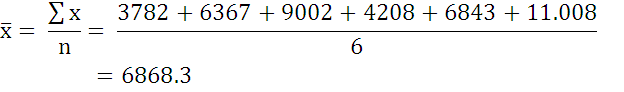 Properties of the Mean
Uses all data values.
Unique, usually not one of the data values
Affected by extremely high or low values, called outliers

Have a look to page no. 116
The Median
The median is the midpoint of the data array. The symbol of the Median is MD.

where the data array is the ordered of the data set.

 The median is the halfway point in a data set 

The median will be one of the data values if there is an odd number of values.

The median will be the average of two data values if there is an even number of values.
Steps in computing the median of a data array.
 
        Step 1: Arrange the data in order.
        Step 2: Select the middle point .
Note: This PowerPoint is only a summary and your main source should be the book.
Example 3-4: Hotel Rooms
The number of rooms in the seven hotels in downtown Pittsburgh is 
     713, 300, 618, 595, 311, 401, 292..
 Find the median?

Sort in ascending order.
   292, 300, 311, 401, 596, 618, 713

Select the middle point
MD = 401
Odd number of values in data set
Example 3-6 :
The number of tornadoes that have occurred in the United States over an 8-year period follows  

   684,  764,  656,  702,  856,  1133 , 1132 , 1303.
 Find the median?
Even number of values in data set
Solution :
Step 1: Arrange the data in order
656 , 684 , 702 , 764 , 856 , 1132 , 1133 , 1303
Median
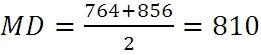 Note: This PowerPoint is only a summary and your main source should be the book.
Example 3-8 P(111):Magazines Purchased.
Even number of values in data set
The data is:
1    7    3    2    3    4
Find the median?
Solution :
Step 1: Arrange the data in order.
                     1 , 2 , 3 , 3 , 4 , 7
Median
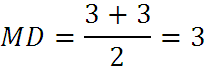 Properties of the Median
Affected less than the mean by extremely high or extremely low values.


Have a look to page no. 116
The Mode:
The value that occurs most often in a data set is called the mode.
Example 3-9 :
Find the mode of the signing bonuses of eight NFL players for a specific year. The bonuses in millions of dollars are 

18.0 , 14.0 , 34.5 , 10 , 11.3 , 10 , 12.4 , 10
Solution :
10 , 10 , 10 , 11.3 , 12.4 , 14.0 , 18.0 , 34.5
Since $10 million occurred 3 times 
The mode is $10 million .
Then the data set is said 
to be unimodal.
Example 3-10 :
110 , 731 , 1031 , 84 , 20 , 118 , 1162 , 1977 , 103 , 752
Each value occurs only once so there is no mode
Example 3-11  :
The values 104 and 109 both occur 5 time 
The modes are 104 and 109 .
Then the data set is said 
to be bimodal .
Properties of the Mode
Can be used with nominal data
Not always unique or may not exist

Have a look to page no. 116
The Midrange:
The midrange is defined as the sum of the lowest and highest values in the data set, divided by 2.The symbol of midrange is MR.
For example 3-15:
Find the midrange.
2, 3, 6, 8, 4, 1
For example 3-16:
18.0 , 14.0 , 34.5 ,10 , 11.3 , 10 , 12.4 10 
. Find the midrange ?
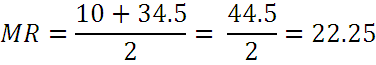 Properties of the Midrange
Affected by extremely high or low values in a data set

Have a look to page no. 116
The Weighted Mean:
Find the Weighted Mean of a variable X by multiplying each value by its corresponding weight and dividing the sum of the products by the sum of the weights.

 (not all values are equally represented)


Where w1 ,w2 , …., wn are the weights
And x1 , x2 , ….., xn are the values.
The type of mean that considers an additional factor is called the weighted mean.
Example 3-17:
A student received an A in English Composition I (3 credits), a C in Introduction to Psychology (3 credits), a B in Biology I (4 credits),and a D in physical Education (2credits).Assuming A= 4 grade points , B= 3 grade points , C = 2 grade points , D= 1 grade points and F = 0 grade points , find the student’s grade points average.
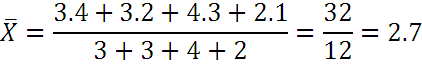 Note: This PowerPoint is only a summary and your main source should be the book.
Summary of Measures of Central Tendency.
Distribution Shapes
Positively skewed
Negatively skewed
y
y
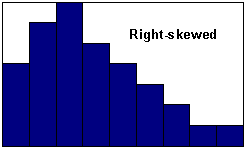 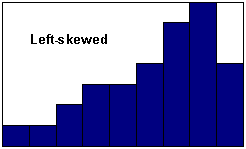 Mean
Mode
x
Mode
Median
Mean
x
Median
Mean < MD< Mode
Mean > MD> Mode
the mean is the largest statistic, while the mode is the smallest
the mean is less than the median and they are both less than the mode.
Symmetric distribution
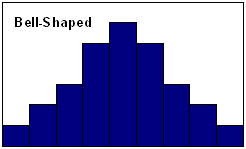 Mode
Median
= MD = D
Mean
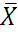 3-2 Measures of Variation
How Can We Measure Variability?
Range
Variance
Standard Deviation
Coefficient of Variation
Measures of Variation: Range
The range is the difference between the highest and lowest values in a data set.
Example 3-18/19: Outdoor Paint
Two experimental brands of outdoor paint are tested to see how long each will last before fading.  Six cans of each brand constitute a small population. The results (in months) are shown. Find the mean and range of each group.
Example 3-18/19: Outdoor Paint
The average for both brands is the same, but the range
for Brand A is much greater than the range for Brand B.

Which brand would you buy?
Measures of Variation: Variance & Standard Deviation
The variance is the average of the squares of the distance each value is from the mean.  


The standard deviation is the square root of the variance.


The standard deviation is a measure of how spread out your data are.
Uses of the Variance and Standard Deviation
To determine the spread of the data.
To determine the consistency of a variable.
To determine the number of data values that fall within a specified interval in a distribution (Chebyshev’s Theorem).
Used in inferential statistics.
Example 3-21: Outdoor Paint
Find the variance and standard deviation for the data set for Brand A paint. 10, 60, 50, 30, 40, 20
-25
25
15
-5
5
-15
625
625
225
25
25
225
35
35
35
35
35
35
1750
Variance & Standard Deviation(Sample Theoretical Model)
The sample variance denoted by s2 is

Where  x= individual 
               = sample mean 
            n = sample size
The sample standard deviation denoted by s   is
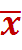 Variance & Standard Deviation(Sample Computational Model)
The sample variance is


The sample standard deviation is
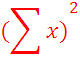 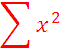 is not the same as            . 
T he notation        means to square the values first then sum .
         means to sum the values first then square the sum .
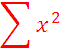 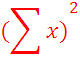 Example 3-23: European Auto Sales
Find the variance and standard deviation for the amount of European auto sales for a sample of 6 years. The data are in millions of dollars.  
11.2, 11.9, 12.0, 12.8, 13.4, 14.3
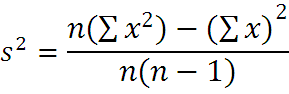 variance
125.44
141.61
144.00
163.84
179.56
204.49
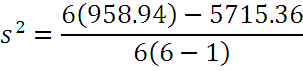 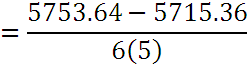 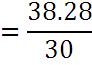 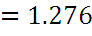 standard deviation
75.6
958.94
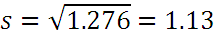 Coefficient of Variation
The coefficient of variation denoted by Cvar is the standard deviation divided by the mean, expressed as a percentage.
 For sample                            For populations,


Use CVAR to compare standard deviations when the units are different.
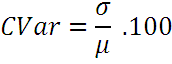 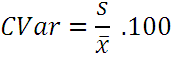 Example 3-25: Sales of Automobiles
The mean of the number of sales of cars over a 3-month period is 87, and the standard deviation is 5. The mean of the commissions is $5225, and the standard deviation is $773. Compare the variations of the two.
Commissions are more variable than sales.
Example 3-25:
The mean for the number of pages of sample of women’s fitness magazines is 132 with a variance of 23.The mean for the number of advertisements of sample of women’s fitness magazines is 182 with a variance of 62. Compare the variations.
Solution :
The coefficients of variation are
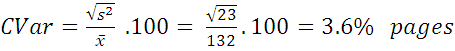 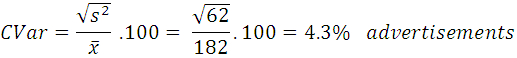 Since the coefficients of variation is larger for advertisements. 
The number of  advertisements are more variable than number of pages.
Note: This PowerPoint is only a summary and your main source should be the book.
Summary
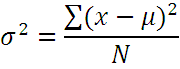 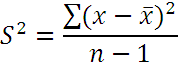 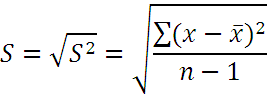 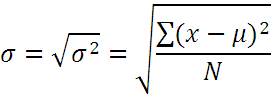 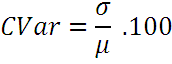 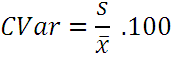 The empirical(Normal)Rule
For any bell shaped distribution.

Approximately 68% of the data values will fall within one standard deviation of the mean . 

Approximately 95% of the data values will fall within two standard deviation of the mean . 

Approximately 99.7% of the data values will fall within three standard deviation of the mean .
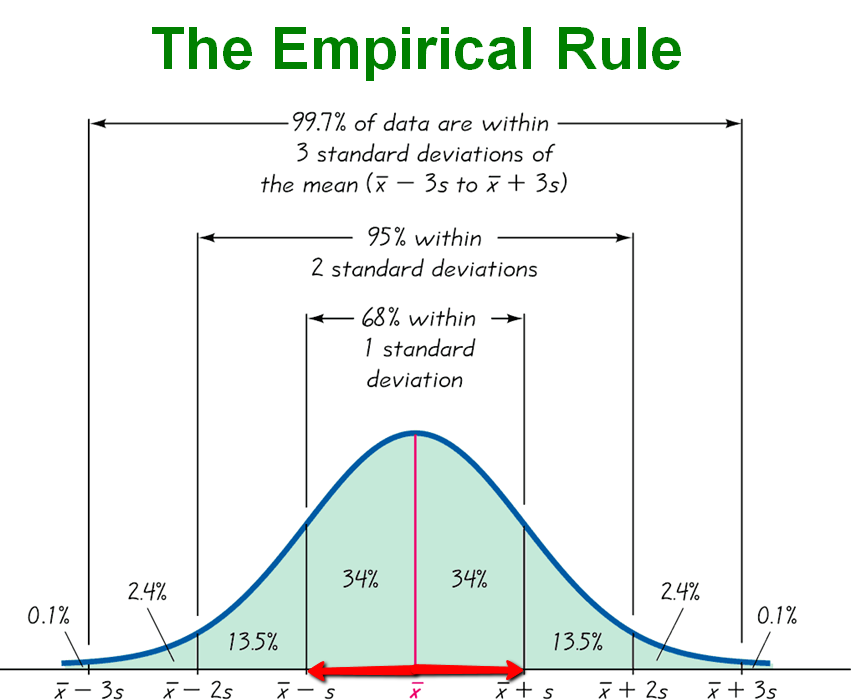 For example :
= 480   ,  S = 90  ,  approximately 68%
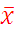 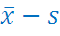 = 480 –1(90)= 390
Then the data fall between 570 and 390
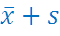 = 480 + 1(90)= 570
= 480   ,  S = 90  ,  approximately 95%
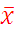 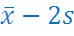 = 480 - 2(90) = 300
Then the data fall between 660 and 300
= 480 + 2(90) = 660
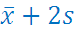 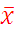 = 480   ,  S = 90  ,  approximately 99.7%
=480 + 3(90) = 750
Then the data fall between 750 and 210
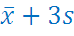 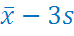 =480 - 3(90) = 210
Measure of position
Standard score or z score
Quartile
Outlier
A z score or standard score for a value is obtained by subtracting the mean from the value and dividing the result by the standard deviation . The symbol for a standard score is z . The formula is 


For samples , the formula is 

For populations , the formula is 

The z score represents the number of standard deviations  
       that a data value falls above or below the mean .
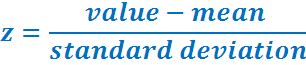 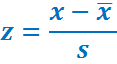 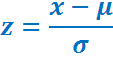 Example 3-29 :
A student scored 65on a calculus test that had a mean of 50 and a standard deviation of 10 ; she scored 30 on a history test with a mean of 25 and a standard deviation of 5 .
Compare her relative position on the two tests.
Solution:
Example 3-29 :
Solution:
The z scores. For calculus is
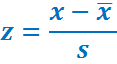 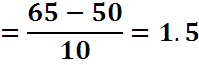 The z scores. For history is
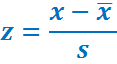 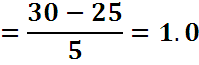 Her relative position in the calculus class is higher than
            her relative position in history class.
Example 3-30 :
Find the z score for each test , and state which is higher .
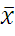 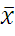 Solution:
Example 3-30 :
Find the z score for each test , and state which is higher .
Solution:
The z scores. For lest A,
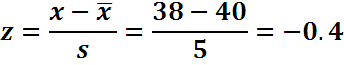 The z scores. For lest B,
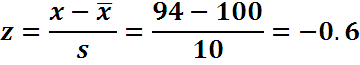 The score for test A is relatively higher than the score for test B.
Quartiles
Quartiles divide the data set into 4 equal groups .








Deciles are denoted Q1 , Q2  and  Q3 with the corresponding percentiles being P25 , P50  and P75 .

The median is the same as P50  or  Q2  .
Smallest
 data value
largest
 data value
Q1
Q2
Q3
25%
25%
25%
25%
25%
50%
75%
Procedure Table
Finding Data Values Corresponding to Q1,Q2and Q3  .

Step 1: Arrange the data in order from lowest to highest .
Step 2: Find the median of the data values .This is the value
 for Q2 .
Step 3: Find the median of the data values that fall below Q2.This is the value for Q1 .
Step 4: Find the median of the data values that fall above Q2.This is the value for Q3.
Example 3-36 :
Find Q1 ,Q2 and Q3 for the data set 

                        15 , 13 , 6 , 5 , 12 , 50 , 22 , 18 .
Solution:
Step 1: Arrange the data in order from lowest to highest .
5 , 6 , 12 , 13 , 15 , 18 , 22 , 50
Step 2: Find the median (Q2).
5 , 6 , 12 , 13 , 15 , 18 , 22 , 50
MD
     Q2
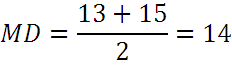 Step 3: Find the median of the data values less than 14 .
5 , 6 , 12 , 13
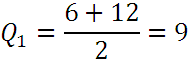 Step 4: Find the median of the data values greater than 14 .
15 , 18 , 22 , 50
Q3
Q1
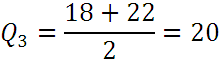 Example:
Find Q1 ,Q2 and Q3 for the data set 

                        16 , 13 , 6 , 5 , 12 , 23, 19 .
Solution:
5 , 6 , 12 , 13 , 16 , 19 , 23
Q2
5 , 6 , 12 , 13 , 16 , 19 , 23
Q1
Q3
Outliers
An outlier is an extremely high or an extremely low
 data value when compare with the rest of the data values .
Procedure Table
Procedure for Identifying Outliers
Step 1: Arrange the data in order and find Q1 and Q3.
Step 2: Find the interquartile range IQR= Q3 - Q1 
Step 3: Multiply the IQR by 1.5 .
Step 4: Subtract the value obtained in step 3 form Q1 and add the value to Q3.
Step 5: Check the data set for any data value that is smaller than 
  Q1-1.5(IQR)   or larger than Q3+1.5(IQR).
Example 3-36 :
Check  the following data set for outliers 

                        15 , 13 , 6 , 5 , 12 , 50 , 22 , 18 .
Solution:
Step 1: Arrange the data in order and find Q1 and Q3.
This was done in example 3-36 ; Q1= 9  and  Q3=20
Step 2: Find the interquartile range IQR= Q3 - Q1
IQR= Q3 - Q1 = 20 – 9 = 11
Step 3: Multiply the IQR by 1.5 .
1.5(11) = 16.5
Step 4: Subtract the value obtained in step 3 form Q1 and add the value to Q3.
20 + 16.5 = 36.5
9-16.5 = -7.5
Step 5: Check the data set for any data value that fall outside the interval from -7.5 to 36.5 . 
Such as the value 50 is outside this interval so it can be considered an outlier.
Exploratory Data Analysis (EDA)
The five –Number Summary :
1-lowest value of the data set .
2-Q1.
3-the median(MD) Q2.
4-Q3.
5-the highest value of the data set .

A Box plot can be used to graphically represent the data set .
Procedure for constructing a boxplot
Find five -Number summary .
Draw a horizontal axis with a scale such that it includes the maximum and minimum data value .
Draw a box whose vertical sides go through Q1 and Q3,and draw a vertical line though the median .
Draw a line from the minimum data value to the left side of the box and line from the maximum data value to the right side of the box.
Q2
Q3
Q1
maximum
minimum
Example 3-39 :
Compare the distributions using Box Plot s?
Solution:
Step1: Find Q1,MD,Q3 for the Real cheese data
            
              40  , 45   , 90  , 180   , 220   , 240  , 310   , 420

                       
                                 Q1              MD               Q3
,
,
Step2:Find Q1 , MD and Q3 for the cheese substitute data.
     
        130 ,  180 ,  250 ,  260 ,  270  , 290 ,  310  , 340  

               
                Q1              MD               Q3
,
=265
,
67.5                 200          275
                   40                                                                                      420  


                                   
                                                215     265    300
                                130                                           340



             0               100               200                300                 400                500
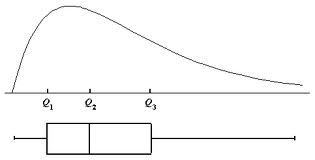 Right skewed
(+ve skewed)
Left skewed
(-ve skewed)
Information obtained from a Box plot